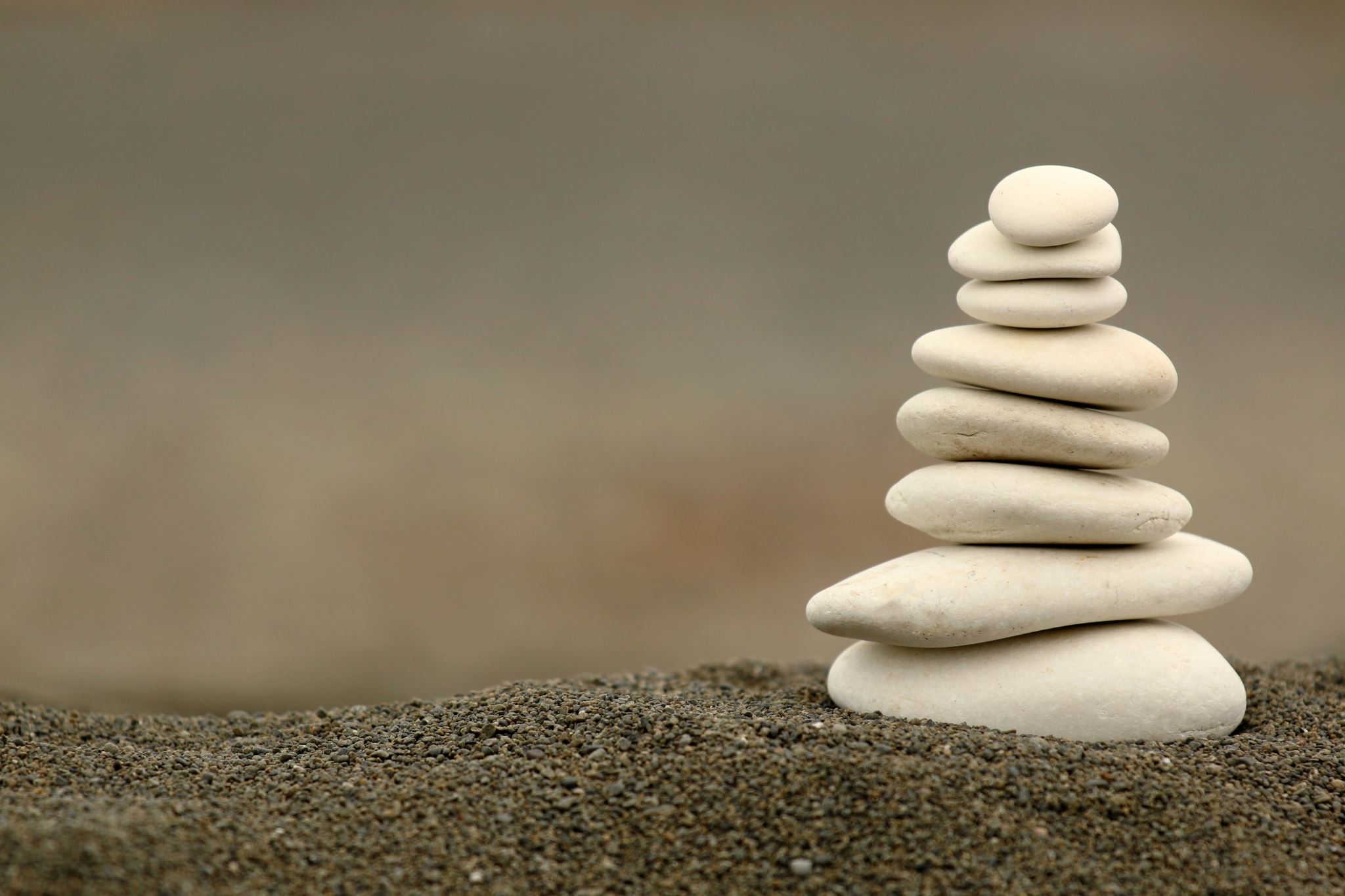 Geospatial SystemDecision Support SystemAgril. Expert SystemSoil Information
4th SemesterTufleuddin BiswasAssistant ProfessorCenturion University of Technology and Management (CUTM)
Decision Support System (DSS)
Decision Support System (DSS) in Agriculture
An agricultural decision support system (ADSS) can be defined as a human-computer system which utilizes data from various sources, aiming at providing farmers with a list of advice for supporting their decision-making under different circumstances. 
One of the most representative characteristics of an ADSS is that it does not give direct instructions or commands to farmers. Because farmers are in the position of taking the final decisions.
An ADSS is not only able to provide a list of options for on-going activities, but also may help decision makers to achieve better performances in future tasks (Alenljung, 2008). 
Some successful examples have illustrated how Agriculture 4.0 can benefit from ADSSs. For instance, the Watson Decision Platform for Agriculture was released by IBM Watson and The Weather Company, combining agriculture with IBM’s advanced capabilities in Artificial Intelligence, Internet of Things, and Cloud Computing (Watson Decision Platform for Agriculture, https://www.ibm.com/downloads/cas/ONVXEB2A).
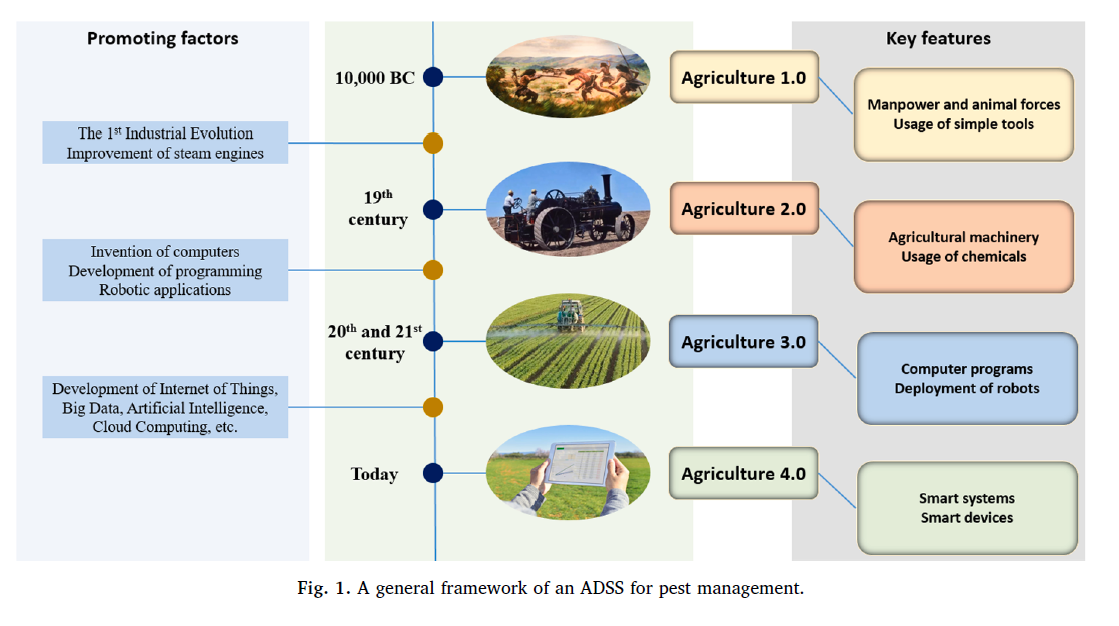